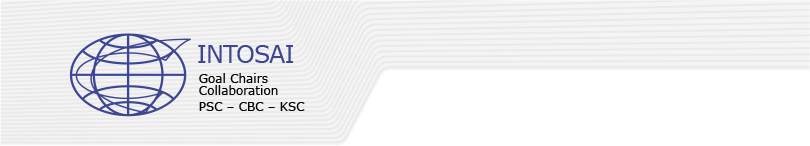 2018
Improving Coordination
Cross-cutting Priority 3
Strategic Plan 2017-2022
“Ensuring effective development and coordination among standards setting, capacity development, and knowledge sharing to support SAIs and improve their performance and effectiveness”
[Speaker Notes: Collaboration dates back to before the approval of the new INTOSAI Strategic Plan, including with GC’s participating on Steering Committees.. But new INTOSAI Strategic Plan enhances coordination including coordination between three goals as a cross cutting priority.]
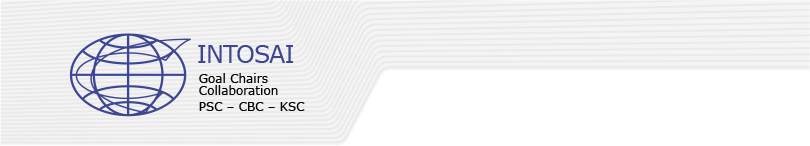 Crosscutting Priority 3 “Ensuring effective development and coordination among standards setting, capacity development, and knowledge sharing to support SAIs and improve their performance and effectiveness”
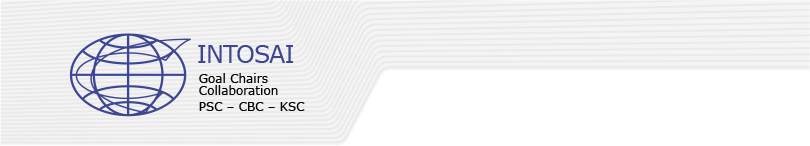 Terms of Engagement:- Flexibility- Fulfilling INTOSAI Strategic Plan- Joint Statements – Joint Responsibilities
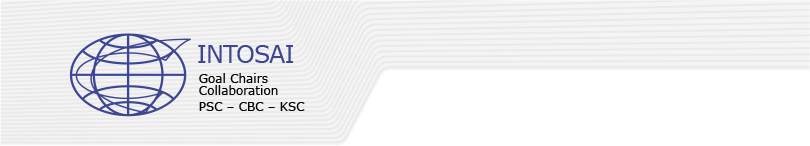 From 2017:- Quality Assurance- Effective Date of Pronouncements
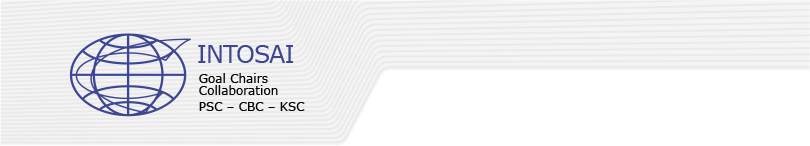 2018 Priorities- INTOSAI Regions Coordination Platform Meeting- Governance of FIPP- New Strategic Development Plan
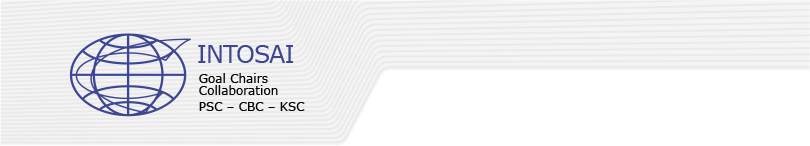 Thank You!Paula@PSC from GCC